3rd Berkeley Symposium on Energy Efficient Electronic Systems, October 28-29, 2013
Prospects for High-Aspect-Ratio FinFETs in Low-Power Logic
Mark Rodwell, Doron Elias University of California, Santa Barbara
High Aspect Ratio Fins for Low-Power Logic
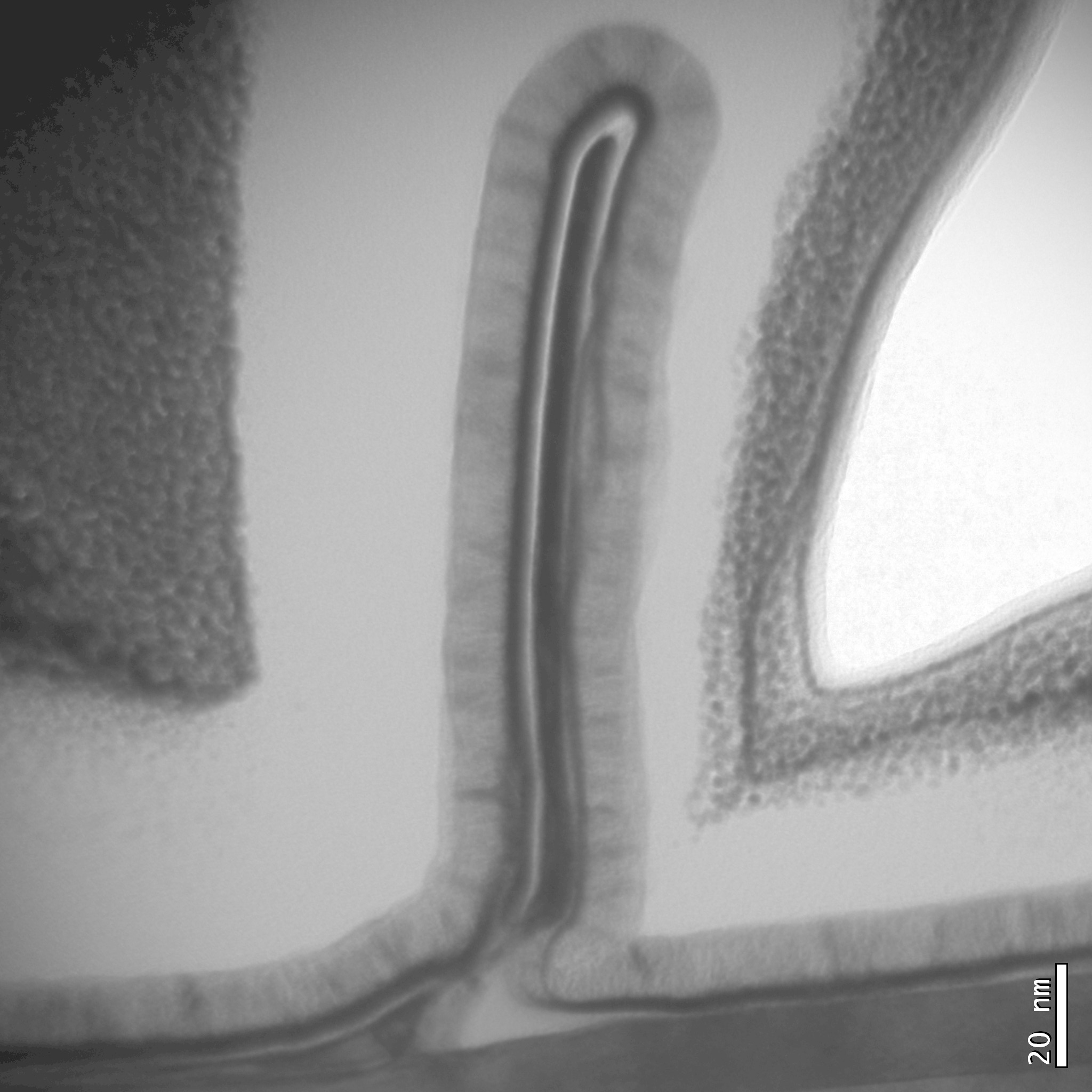 InGaAs finFET:8 nm thick fin200 nm high
Fin thickness defined by  Atomic layer epitaxy 
     → nm thickness control 
Fin height defined by sidewall growth
     → 200 nm high fins
Enables ~4 nm fin bodies→ 8 nm gate length
10:1 more current per unit die area	→ smaller IC die area                   complements lithographic scalingEnables high speed, ultra low-power logic, 	Vdd~300 mV
D. Elias, DRC 2013, June, Notre Dame
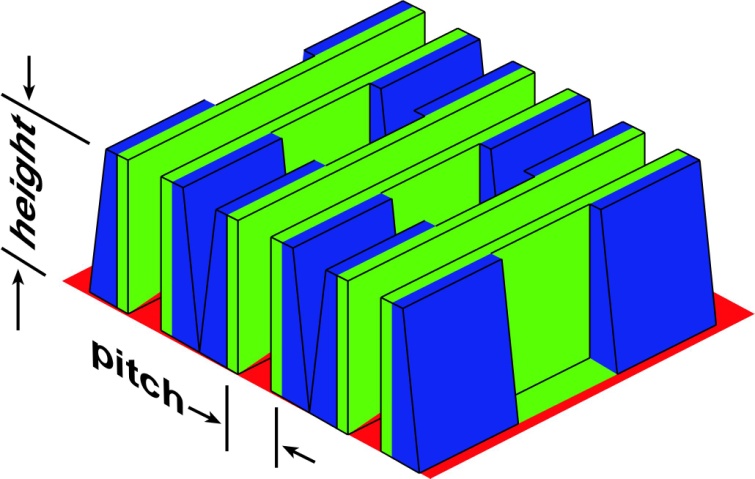 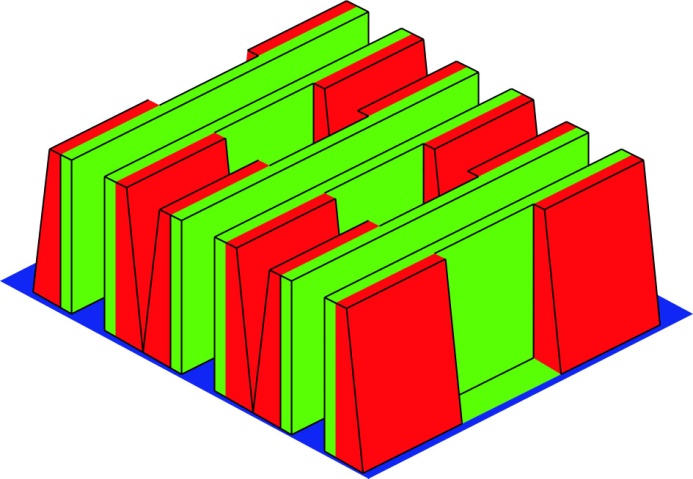 InGaAs PFET
InGaAs NFET
height>> pitch
Background: III-V MOS
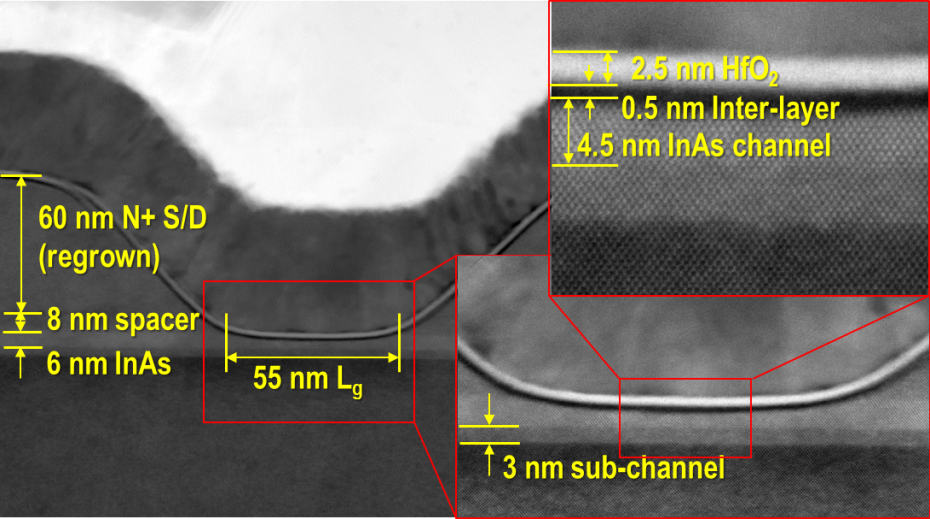 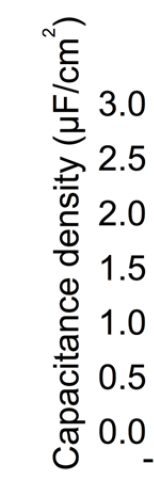 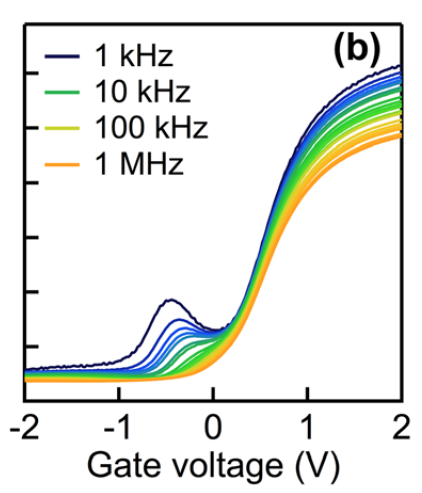 V. Chobpattana et al (Stemmer group),  APPLIED PHYSICS LETTERS 102, 022907 (2013)
Lg = 60 nm
FinFETs by Atomic Layer Epitaxy: Why ?
Electrostatics: body must be thinner than ~Lg /2→ less than 4 nm thick  body  for 8 nm Lg
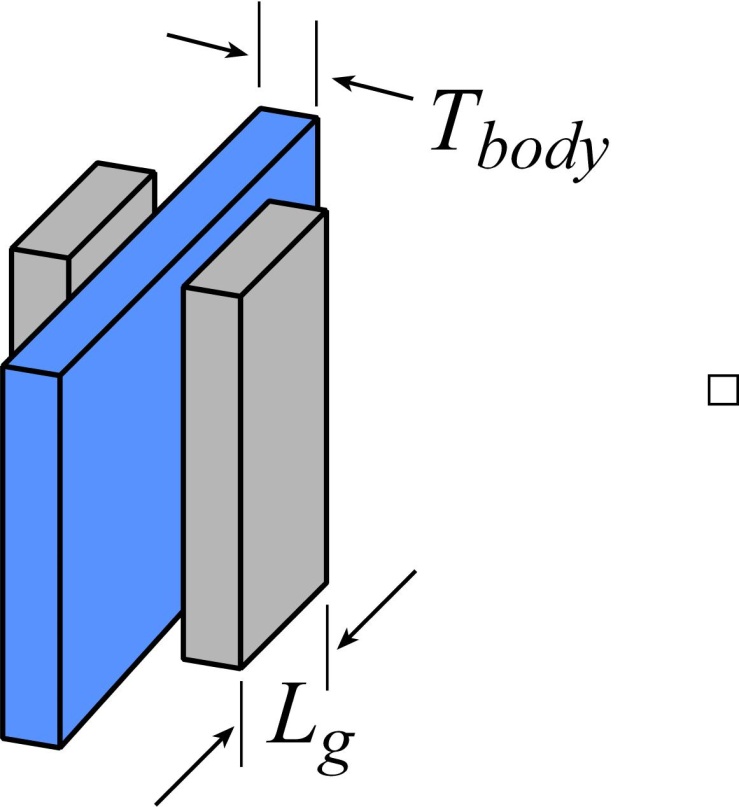 Problem: threshold becomes sensitive to body thickness
Problem:low mobility unless surfaces are very smooth
Implication: At sub-8-nm gate length, need :	atomically-smooth interfaces	 atomically-precise control of channel thickness
side benefit: high drive current→ low-voltage, low-power logic
ALE-Defined finFET: Process Flow
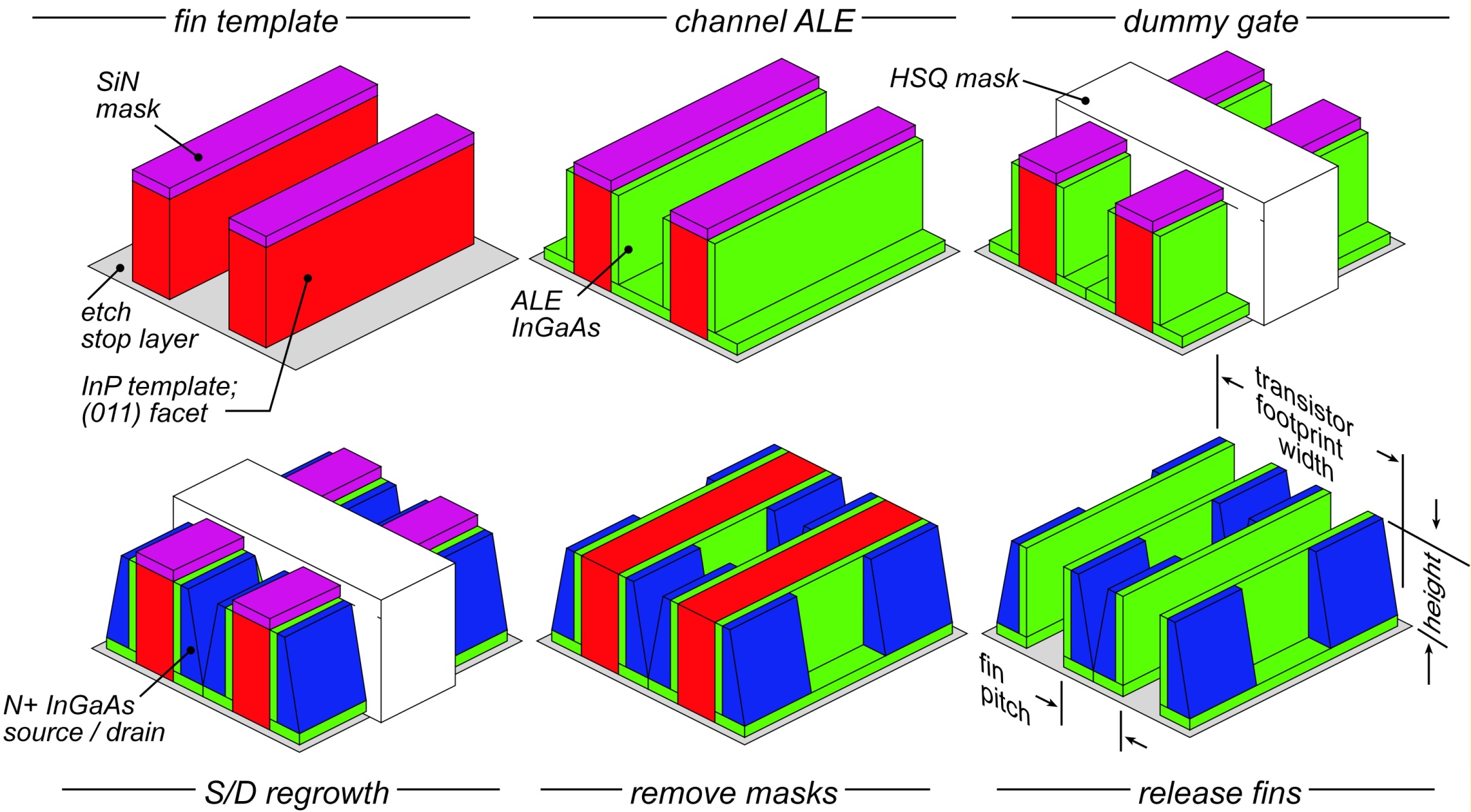 Fin template: formed by {110}-facet-selective etch→ atomically smooth
Channel thickness set by ALE growth→ atomically precise
Not shown: gate dielectric, gate metal, S/D metal
Images
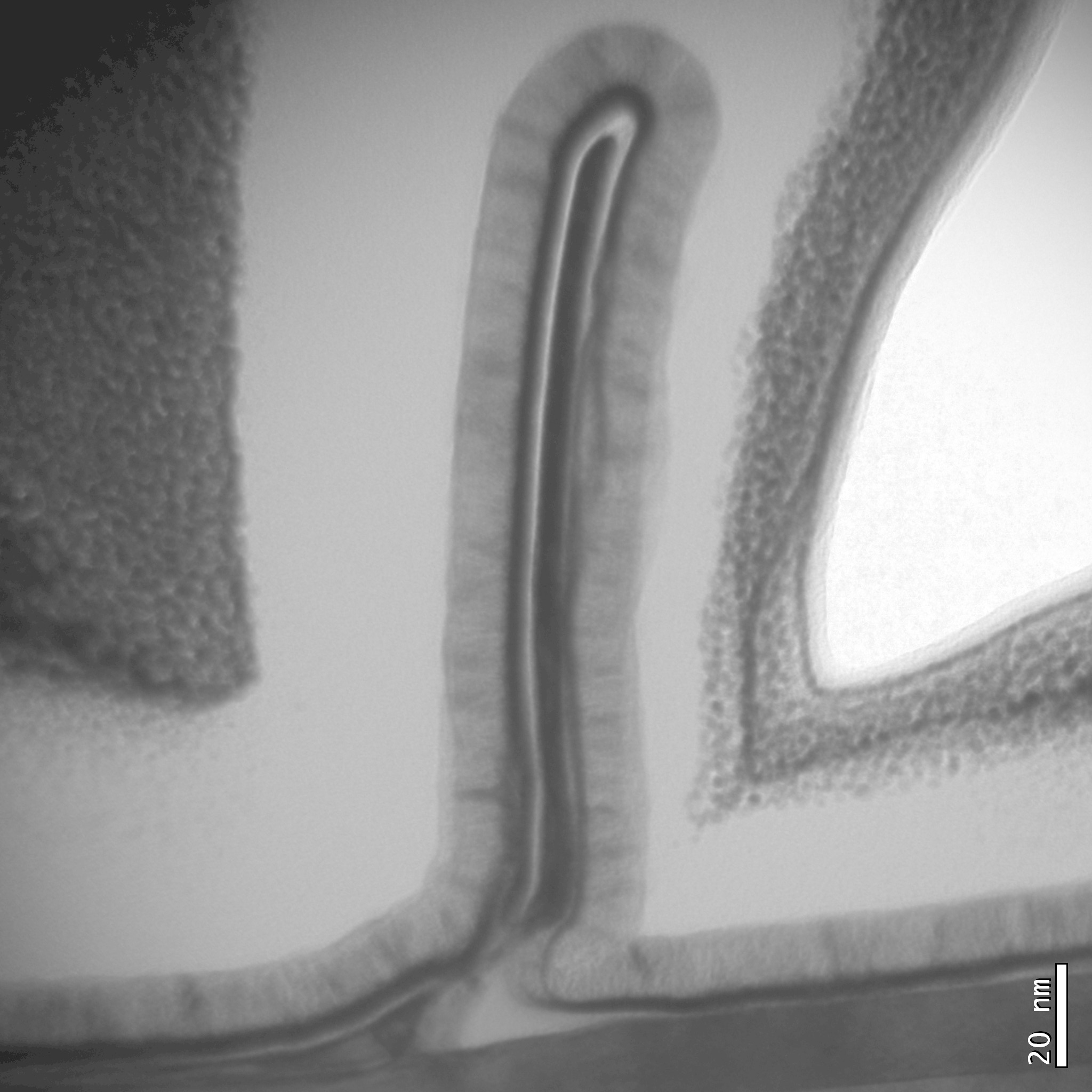 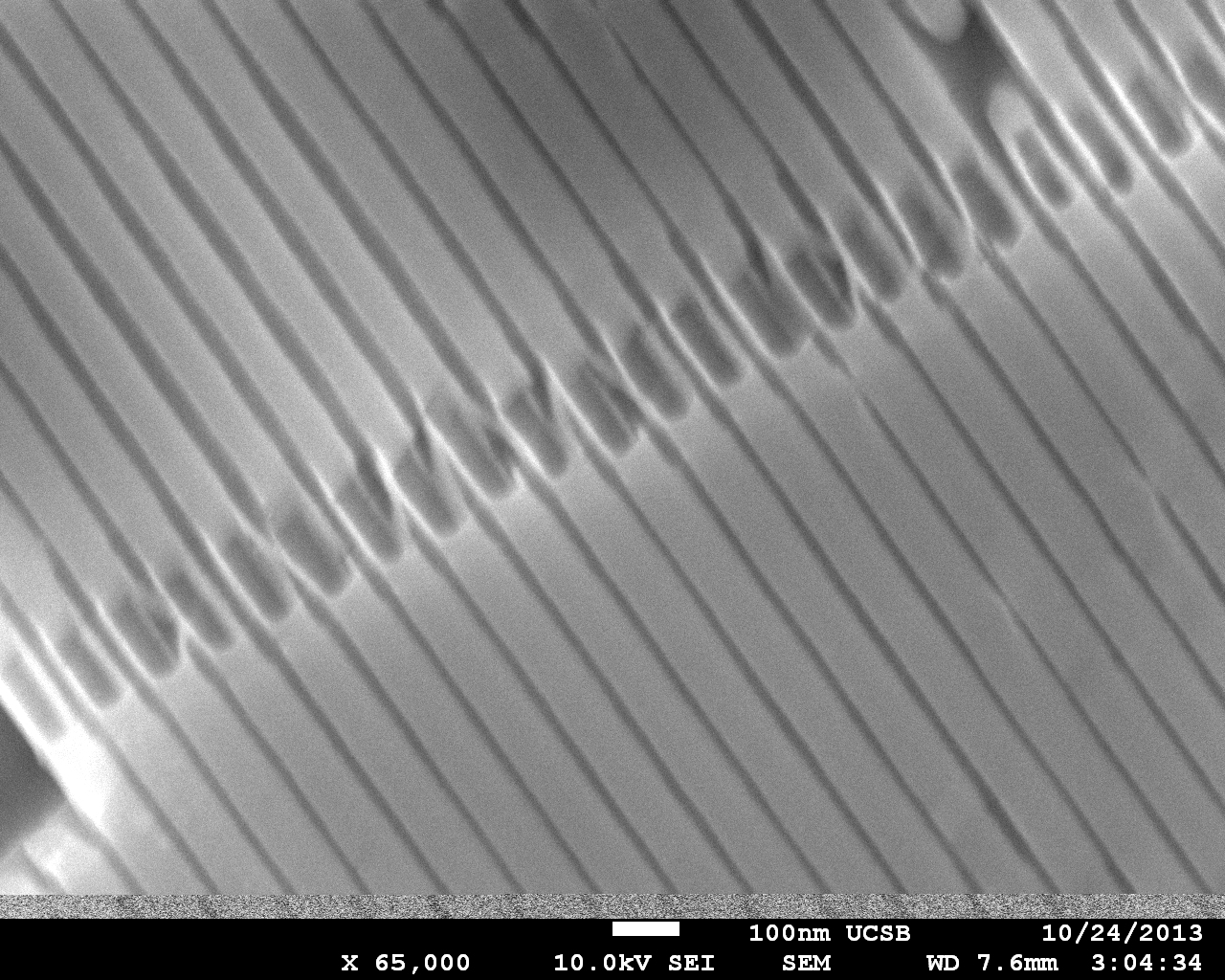 50 nm fin pitch
HfO2
fin, ~8nm
10 nm thick fins, 100 nm  tall
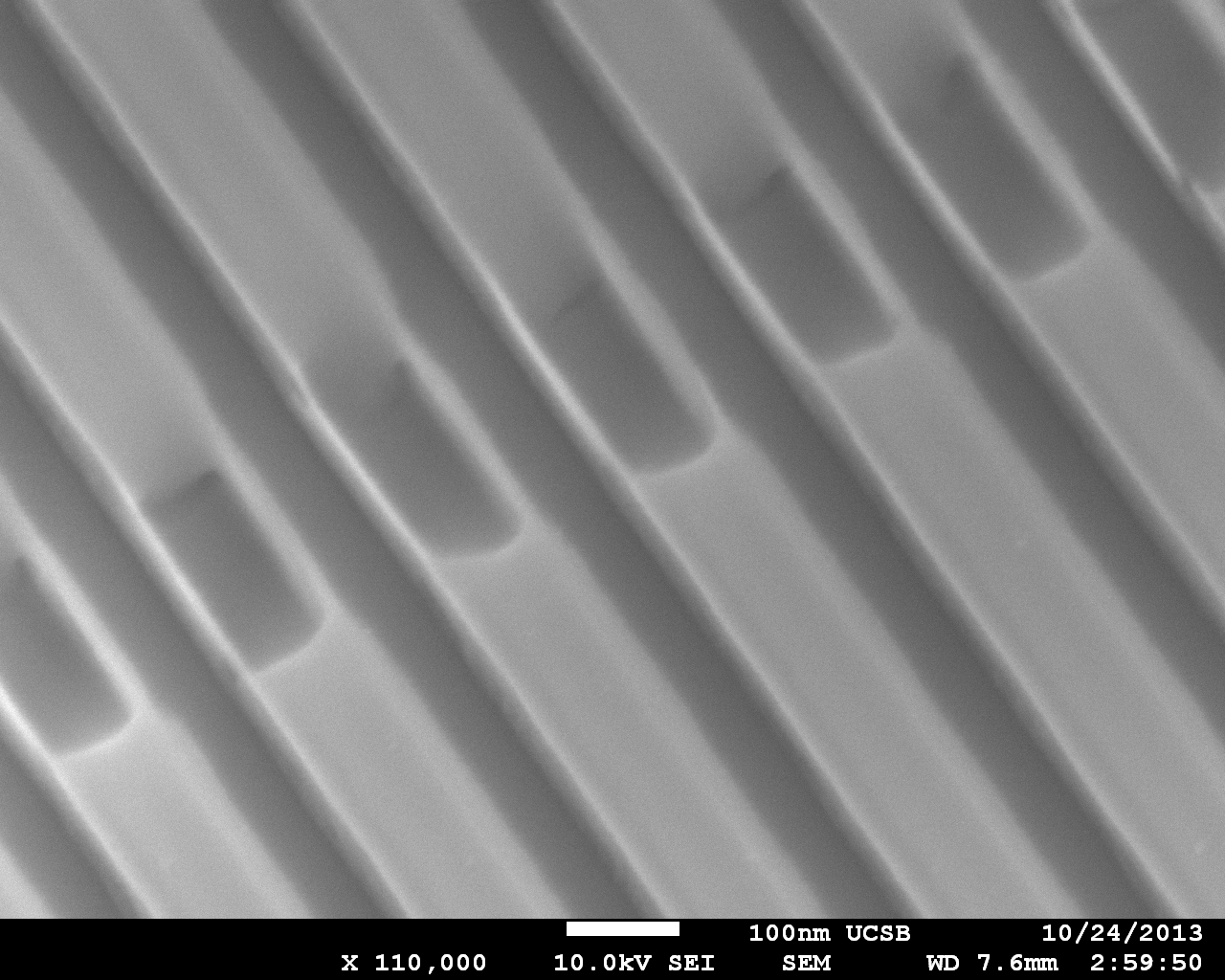 TiN
source
channel
100 nm fin pitch
drain
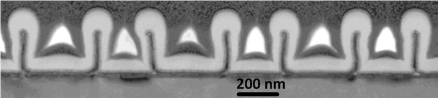 Goal: Tall Fins for High Drive Current
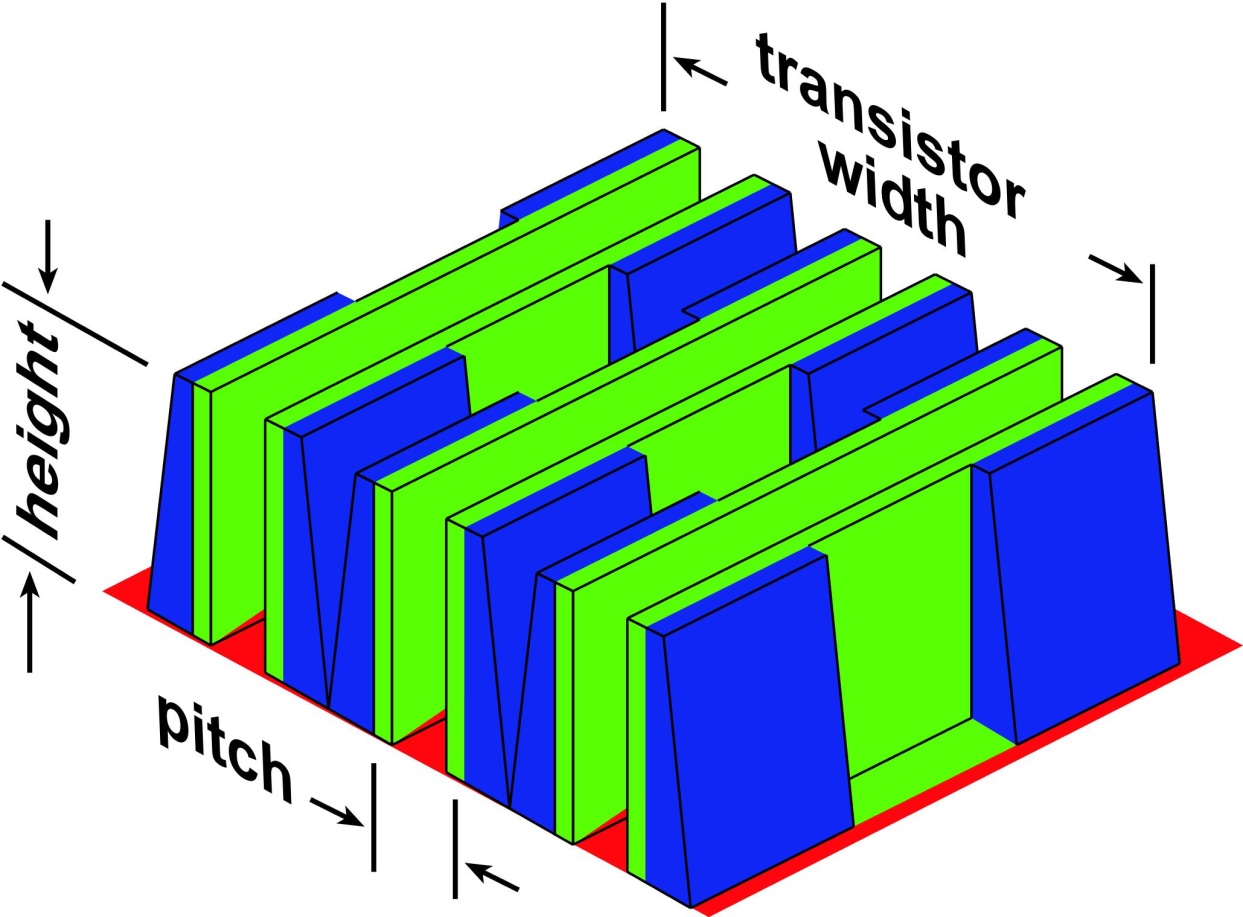 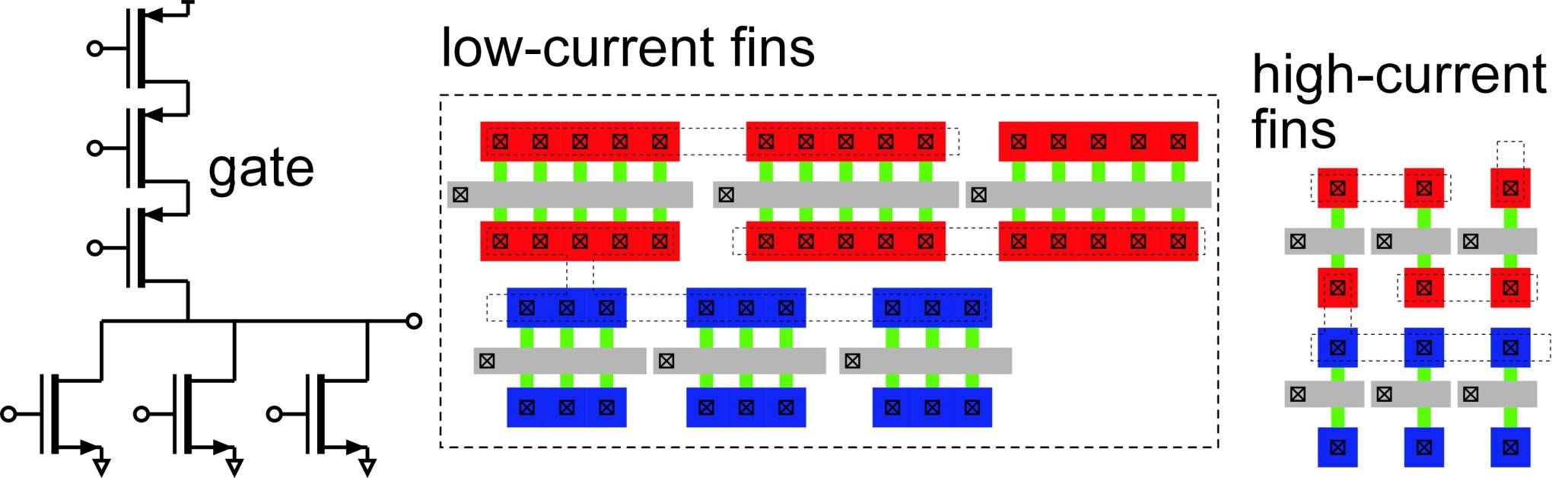 Goal: fin height >> fin pitch (spacing)→ more current per fin→ less fins needed → higher integration density
Higher density→ shorter wires→ smaller CwireVdd/I,  CwireVdd2/2
7
Is the IC Area Reduction Significant ?
Clock/interconnect drivers need large drive currents.     Area reduction for these is likely substantial.
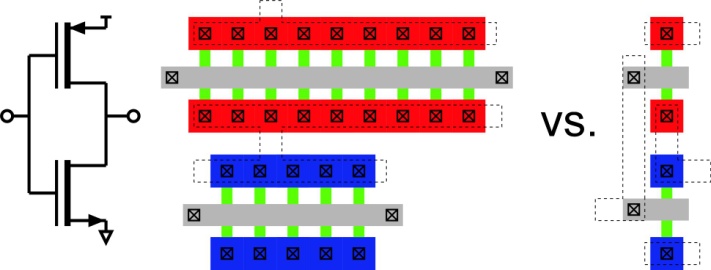 FETs in Cache Memory & Registers are drawn at minimum width     No area reduction for these.
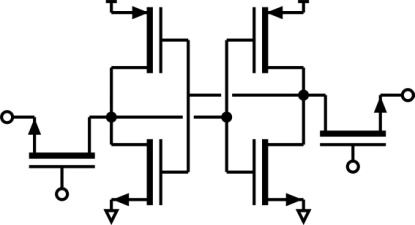 Most, but not all, Logic Gates will be drawn at minimum width.
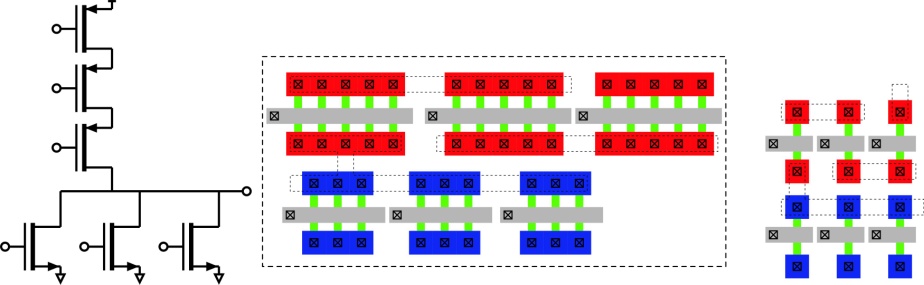 Benefit must be evaluated by VLSI architect, not by device physicist.
300 mV Logic: Can We Address The CV2/2 Limit ?
The CV2/2 dissipation limit
Vdd
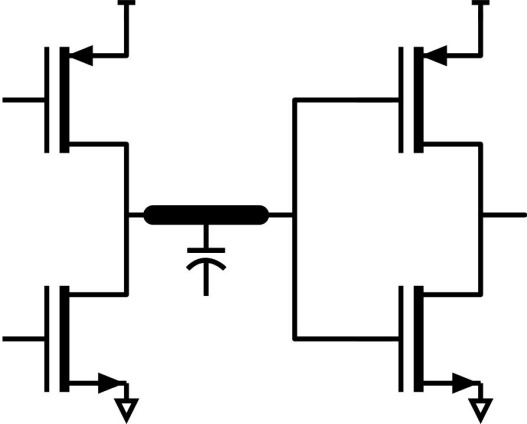 With minimum  Cwire,a minimum switching  energy CwireVdd2/2 is set
Vdd set for target Ion, hence acceptable CVdd/Ion.
Threshold set for acceptable off-state dissipation IoffVdd.
Cwire
Subthreshold logic
Tunnel FETs
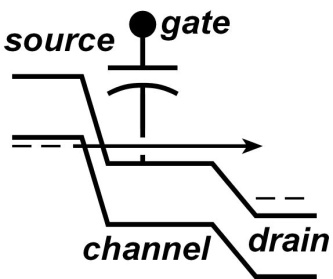 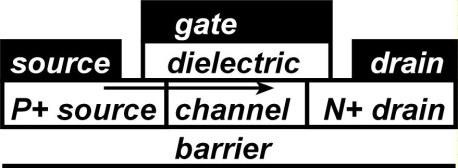 Vdd  is simply reduced.Decreases energy CVdd2/2.Increases delay CVdd/Ion.
Bandgap of P+ source truncates thermal distribution.
Potential for low Ioff at low Vdd.
Obtaining high Ion /Vdd is the challenge.
Goal: Tall Fins for Low-Power, Low-Voltage Logic
Supply reduced from 500mV to 268 mV while maintaining high speed.
3.5:1 power savings ?  Must consider FET capacitances.
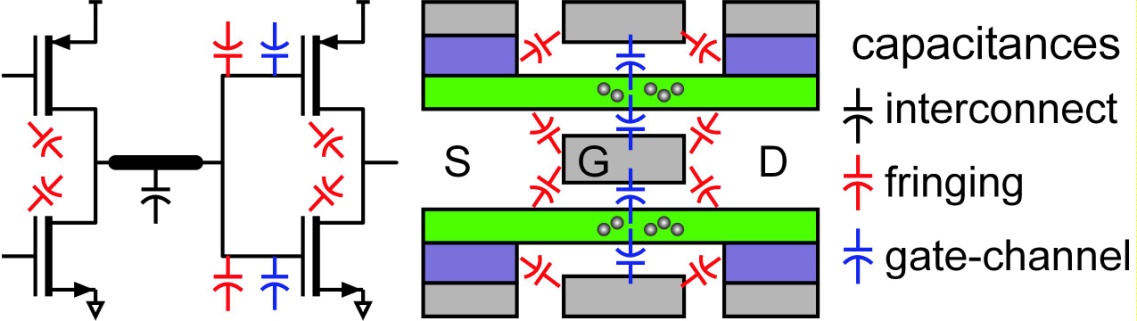 Assumes (Hodges & Jackson, 2003):  (1) Charge-control analysis  (2) Ion,PFET / Wg=0.5*Ion,NFET  / Wg    (3) FO=FI=1
Power and Delay Comparison
Planar FET, Vdd=500 mV
Ion=20 mA, Ioff=2nA
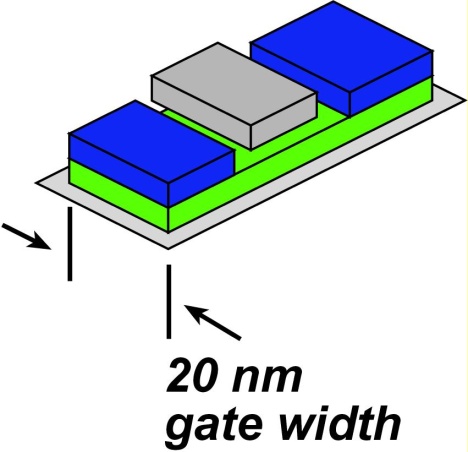 Cg-ch=IonLg /vinjVdd=1.3 aF
Cgd-f = Cgs-f = 6 aF
Cwire=  2 fF   (10 mm length)
Ctotal =  2.1 fF   (various multipliers)delay= 52 psCtotal VDD2= 0.26 fJ
tall finFET, Vdd=268 mV
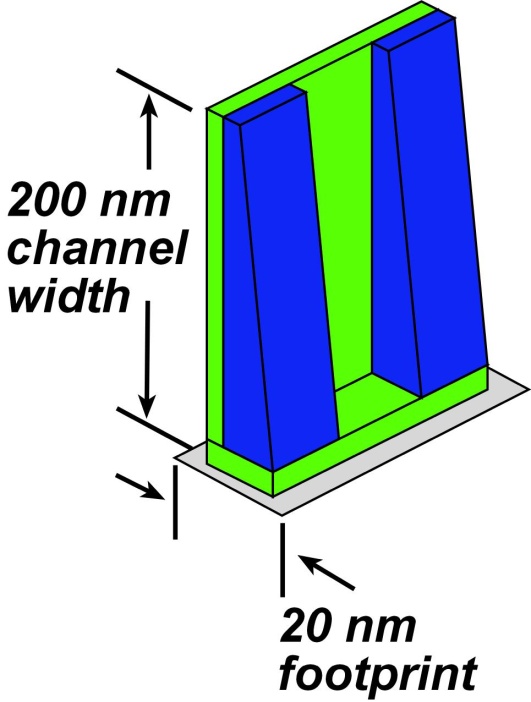 Ion=20 mA, Ioff=2nA
Cg-ch=IonLg /vinjVdd=3.7 aF
Cgd-f = Cgs-f = 60 aF
Cwire=  2 fF   (10 mm length)
Ctotal =  2.9 fF   (various multipliers)delay= 39 psCtotal VDD2= 0.11 fJ
11
Why tall finFETs ? Why Not Just Subthreshold Logic ?
Planar FET, Vdd=268 mV
Ion=2.0 mA
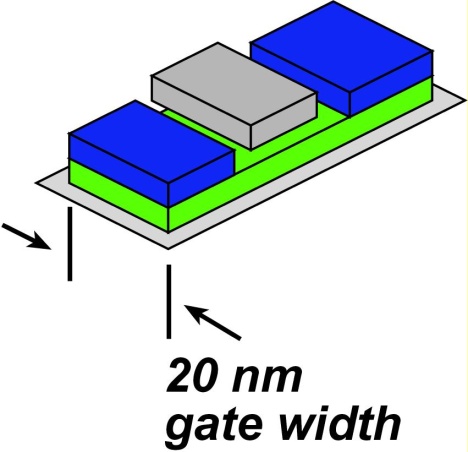 Low Ion→ large CVDD/Ion delay,subthreshold logic is  slow.
tall finFET, Vdd=268 mV
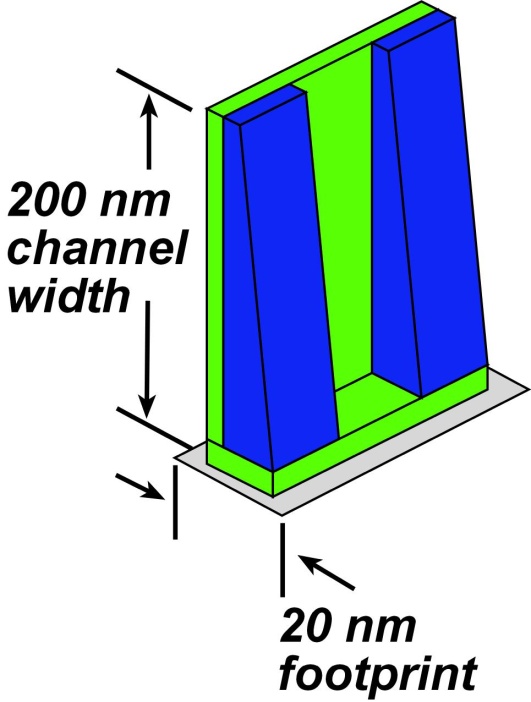 Ion=20 mA
12
Why tall finFETs ? Why Not Just Subthreshold Logic ?
Planar FET, Vdd=268 mV
Ion=20 mA
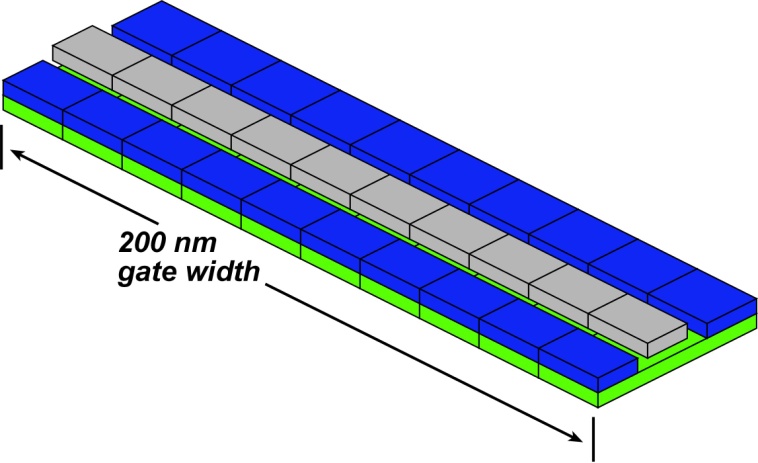 Die size increased 10:1
(also: longer interconnects, etc)
tall finFET, Vdd=268 mV
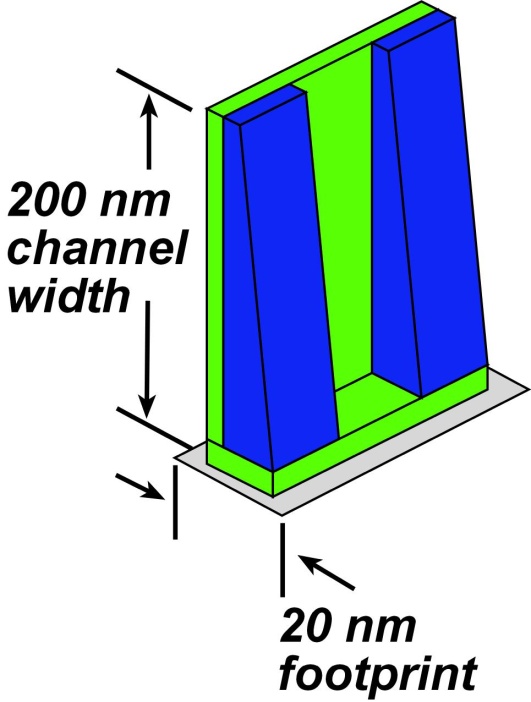 Ion=20 mA
13
Tunnel FETs & High-Aspect-Ratio Fins
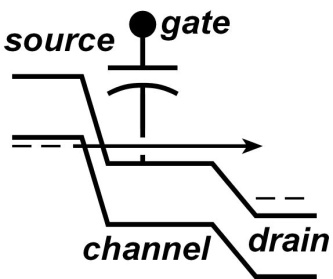 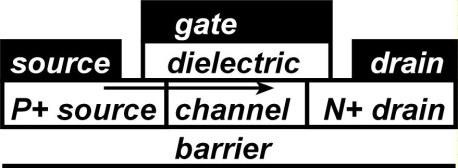 Quick performance  estimate:	Assume, for a moment, that P/N tunneling probability  is 10%*.	Typical of the best reported ohmic contacts .*
Then  on-currents for tunnel  FETs are ~10:1 smaller than  that of normal  FETs.
Unless Ion/Wg is high, tunnel FETs will suffer from either	large CwireV/I gate  delays or (increasing FET widths) large die areas.
Using high-aspect ratio fin structures, tunnel FET drive currents can be increased.	Parasitic fringing capacitance will then also contribute to CV/I & CV2.
*Contact to N-InGaAs @ 6E19/cm3 doping: m*=0.1m0, 0.2 eV,  0.5 nm barrier   Baraskar, et al: Journal of Applied Physics, 114, 154516 (2013)
finFETs Defined by Atomic Layer Epitaxy
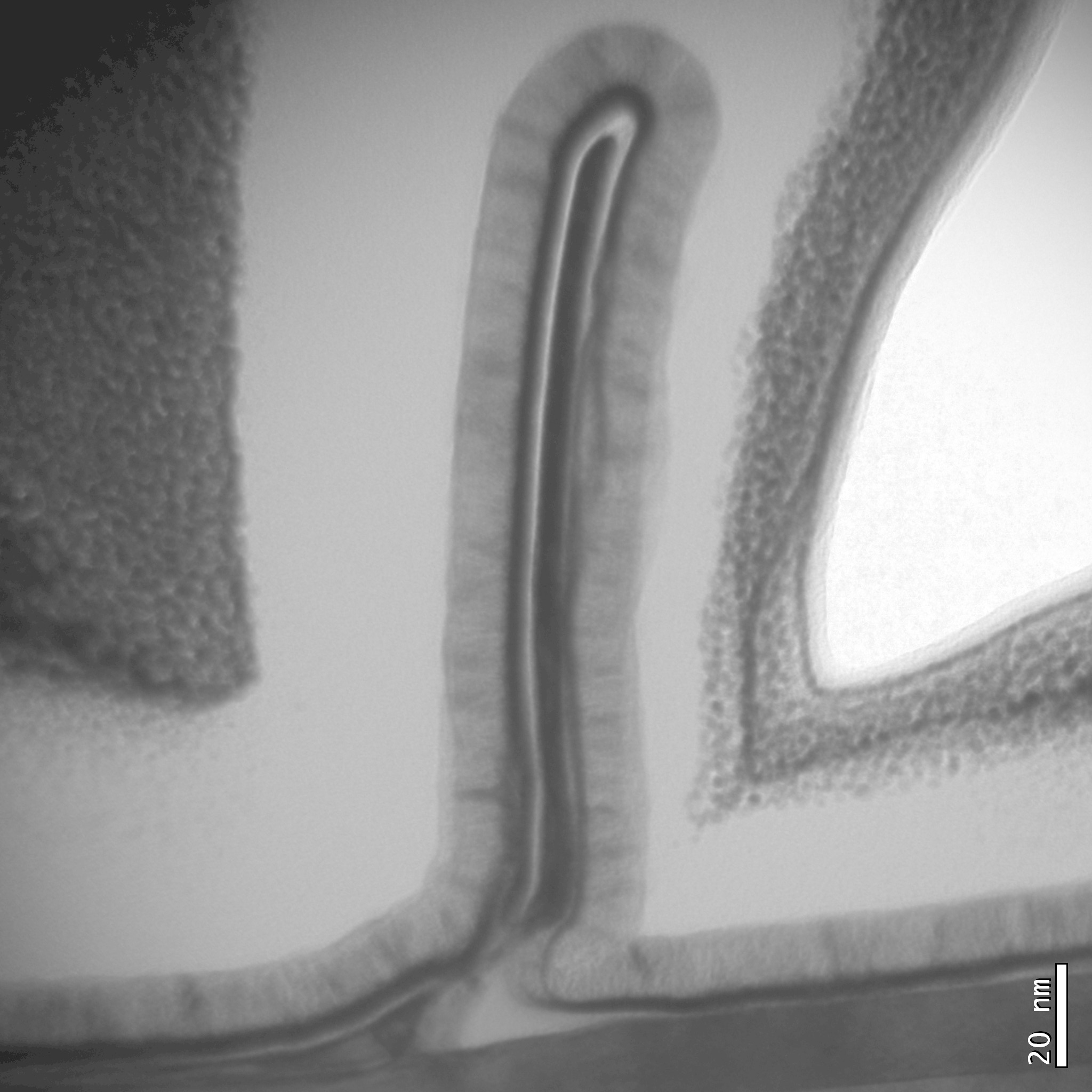 InGaAs finFET:8 nm thick fin200 nm high
Fin thickness defined by  Atomic layer epitaxy 
     → nm thickness control 
Fin height defined by sidewall growth
     → 200 nm high fins
Benefits:
Enables ~4 nm fin bodies→ 8 nm gate length
10:1 more current per unit die area	→ smaller IC die areaEnables high speed, ultra low-power logic, 	Vdd~300 mV
D. Elias, DRC 2013, June, Notre Dame
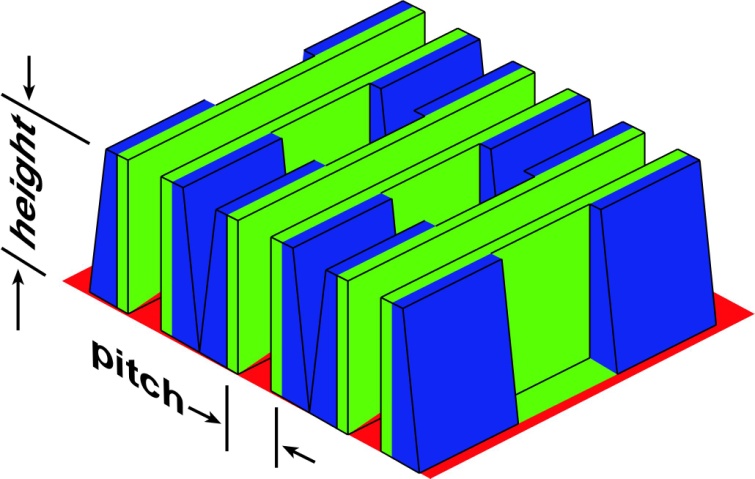 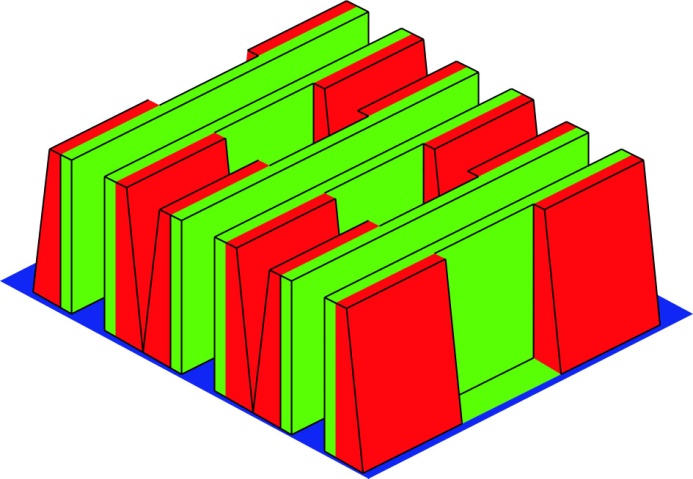 InGaAs PFET
InGaAs NFET
height>> pitch
(end)
Backups
Lithographic Scaling vs. 3-D for High-Density Logic
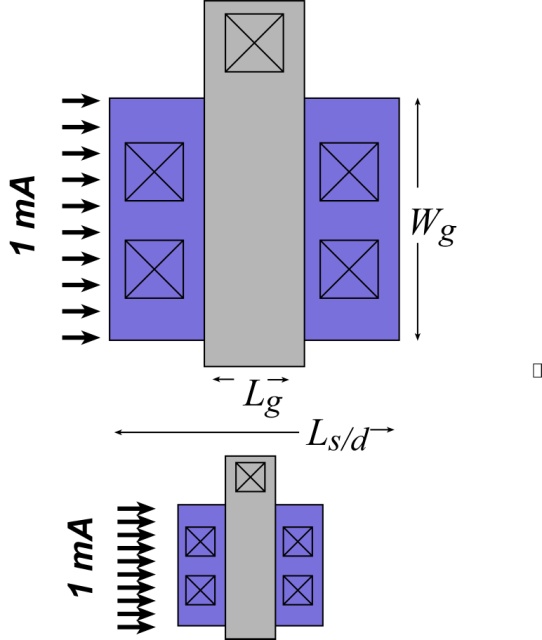 Past VLSI Scaling: more  FETs per IC because of	(1) shorter gate & contact lengths	(2) increased mA/micron→ less gate width Wg.
Today, Ion / Wg (mA/micron) is not increasing    soon, once S/D tunneling dominates, Ion/Wg will start to decrease
Sub-16nm lithography is also difficult. 	Further reductions in feature size are expensive.
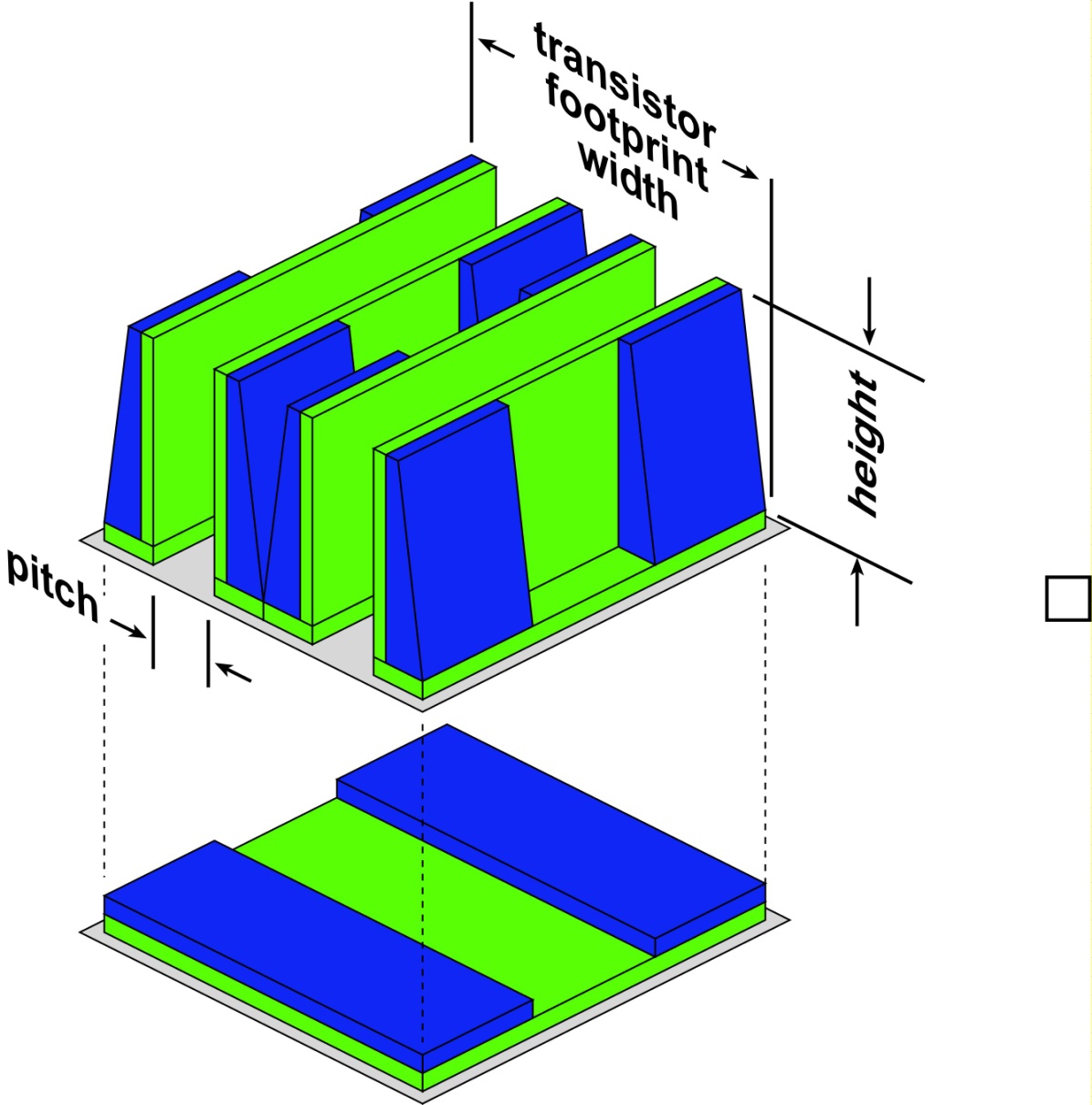 Can 3-D transistors increase integration density ?
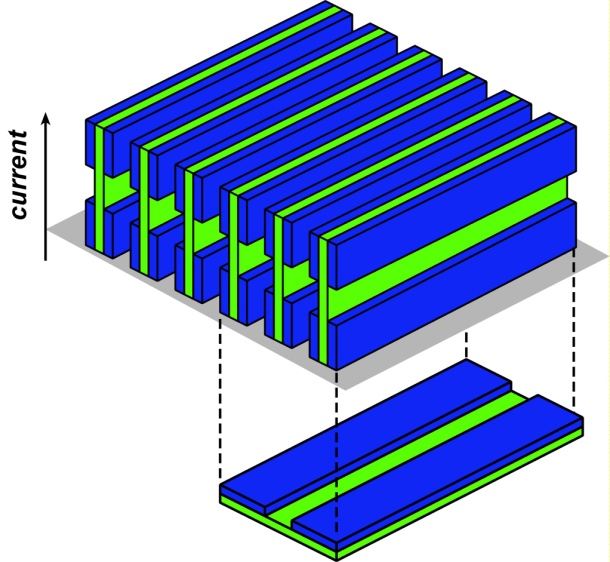 Clear: increased Ion 	for a given FET footprint size.
Clear: can suppress S/D tunneling:	tunneling distance >> 	    lithographic distance.
Less clear: decreased size	of minimum-geometry FET.
18
Scaling in the S/D tunneling limit
At 4-8 nm Gate Lengths, high leakage from source/drain tunneling
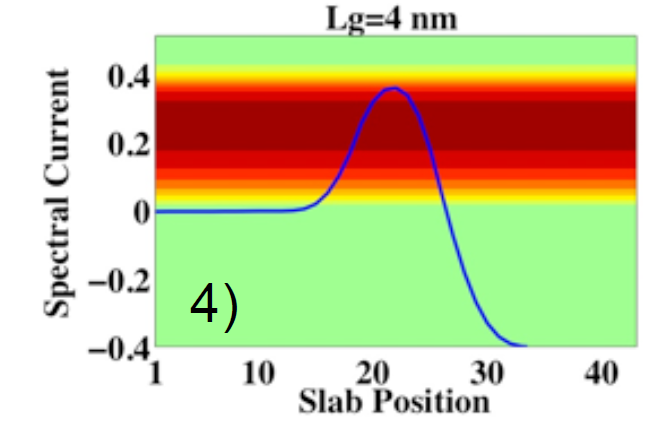 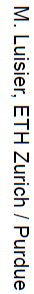 increases exponentially as gate length is reduced.
Reducing tunneling through increased mass can be counterproductive
increasing m* → less tunneling, but lower FET on-current→ need more die  area
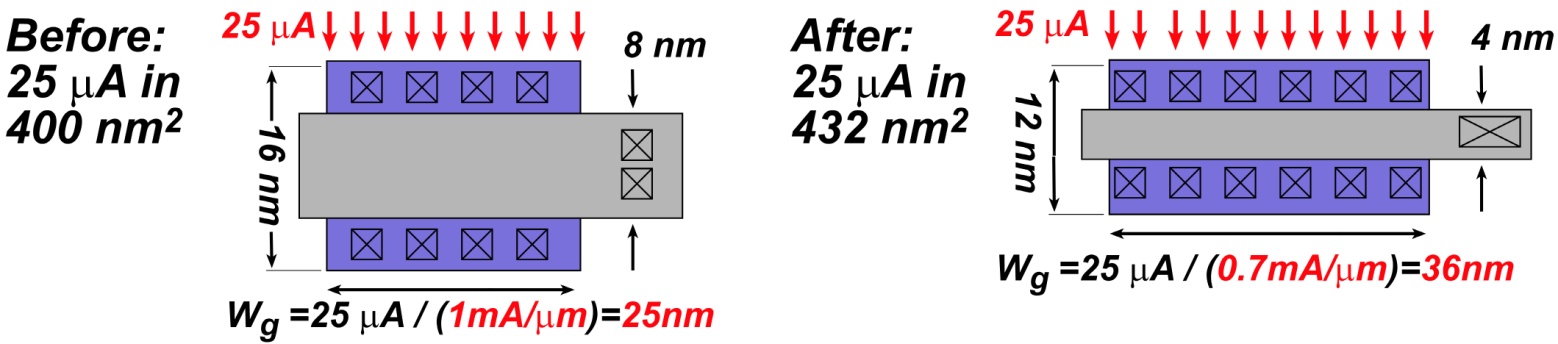 Instead: Ultra-tall fins to increase the integration  density
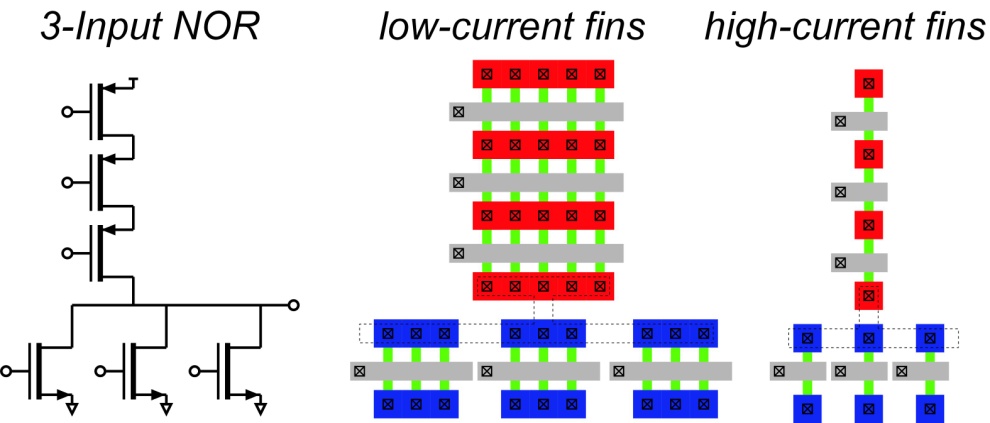 example: 3-input NOR gate.other cases: clock & interconnect drivers
19
Minimum gate length: source-drain tunneling (2)
analysis: Rodwell et al,  2010 DRC
increased m* → decreased Ion /Wg → decreases packing density
20
Geometric Solutions to S/D Tunneling
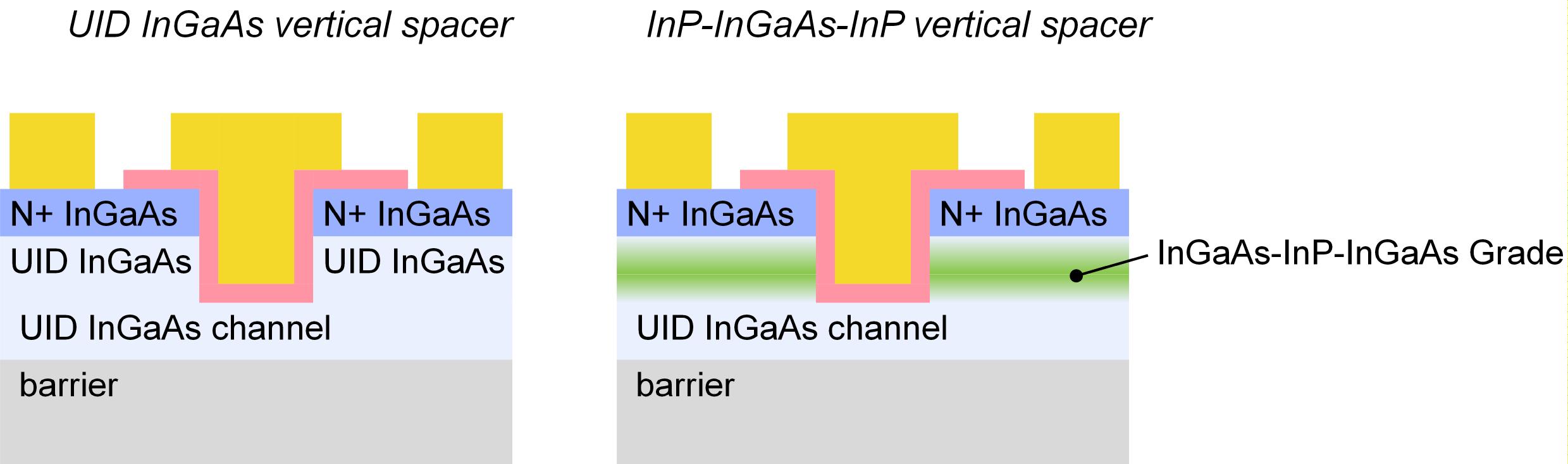 UID InGaAsvertical spacer
Transport (& tunneling) distance larger than lithographic gate length.Feature used NOW in our current planar FETs.Can be incorporated  in high-aspect-ratio finFETs
21
Why Not Release Fins Before S/D Regrowth ?
D. Elias, DRC 2013, June, Notre Dame
Images of released ~10 nm fins:
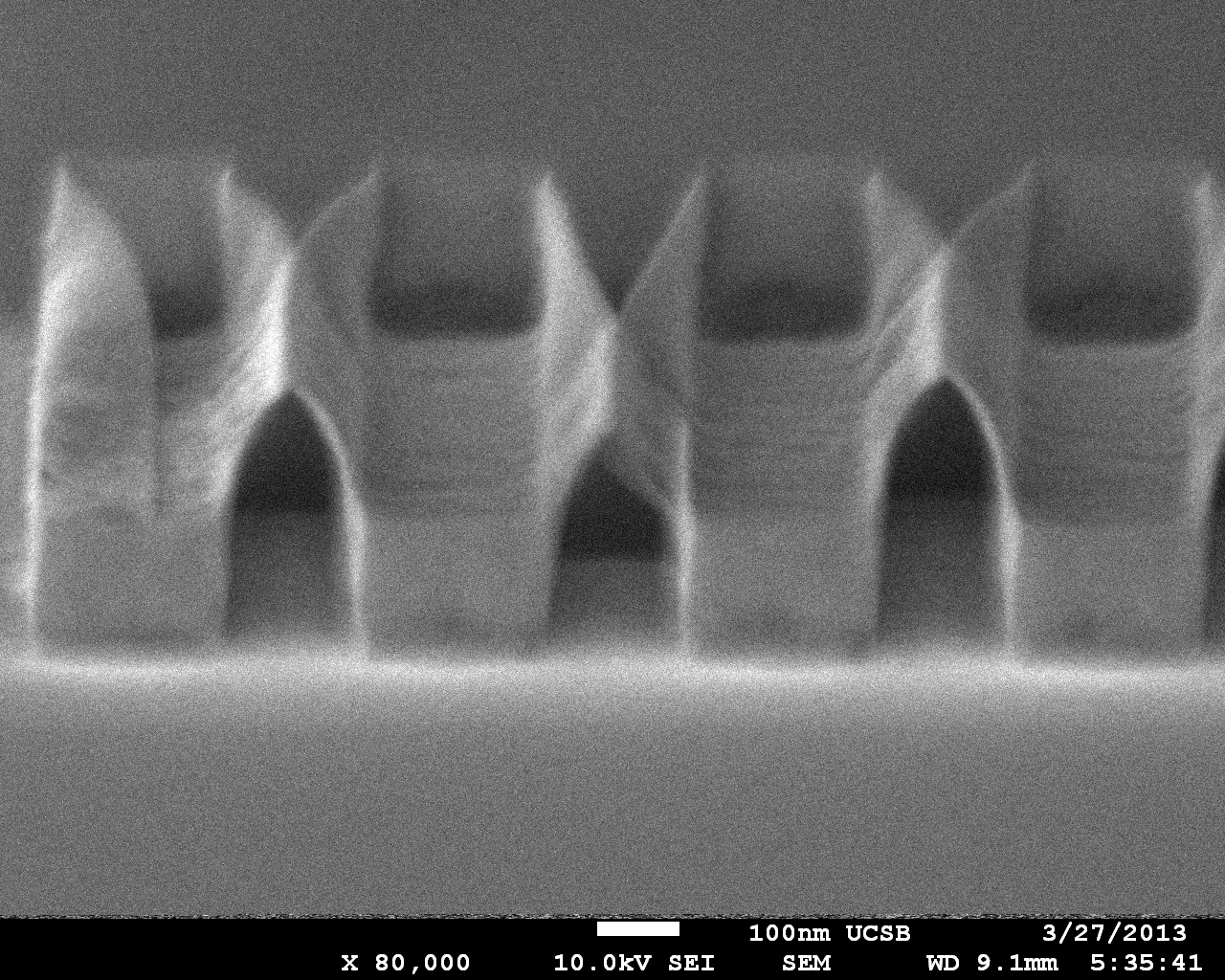 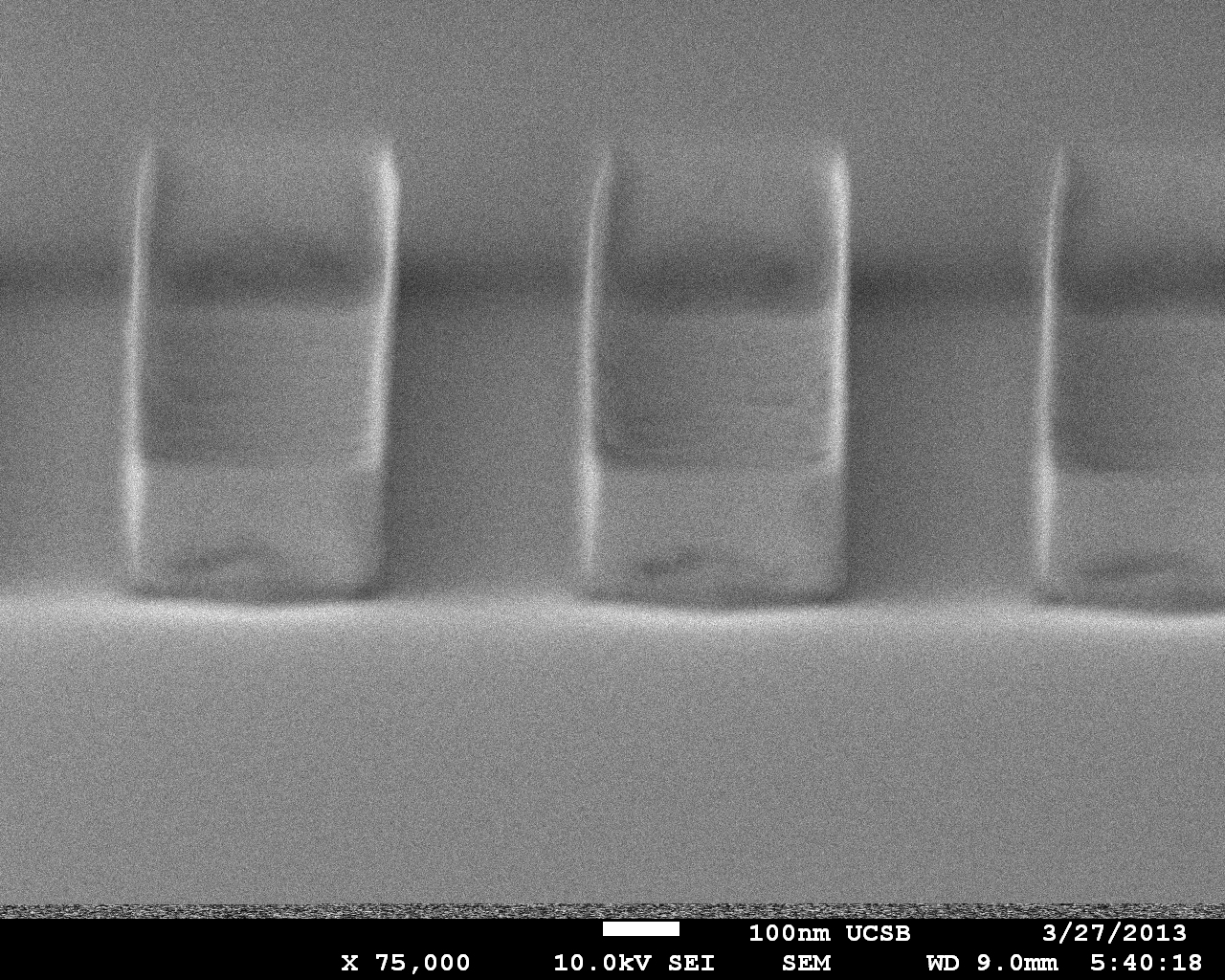 S/D regrowth provides mechanical support
Wire Lengths & Wire Capacitances in VLSI
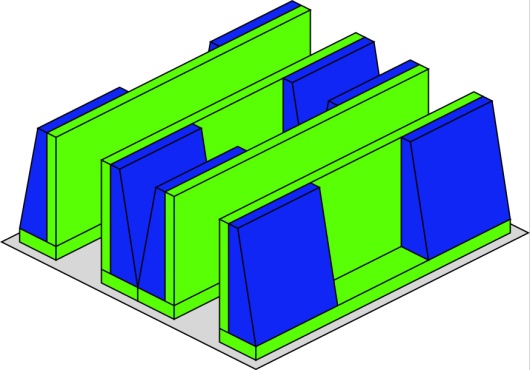 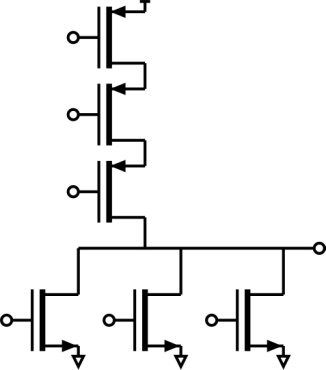 logic gate
FET
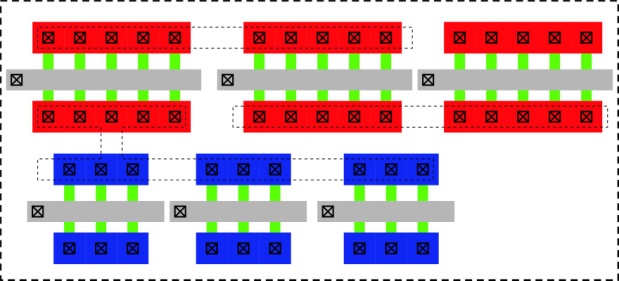 gate die area
Integrated Circuit Layout
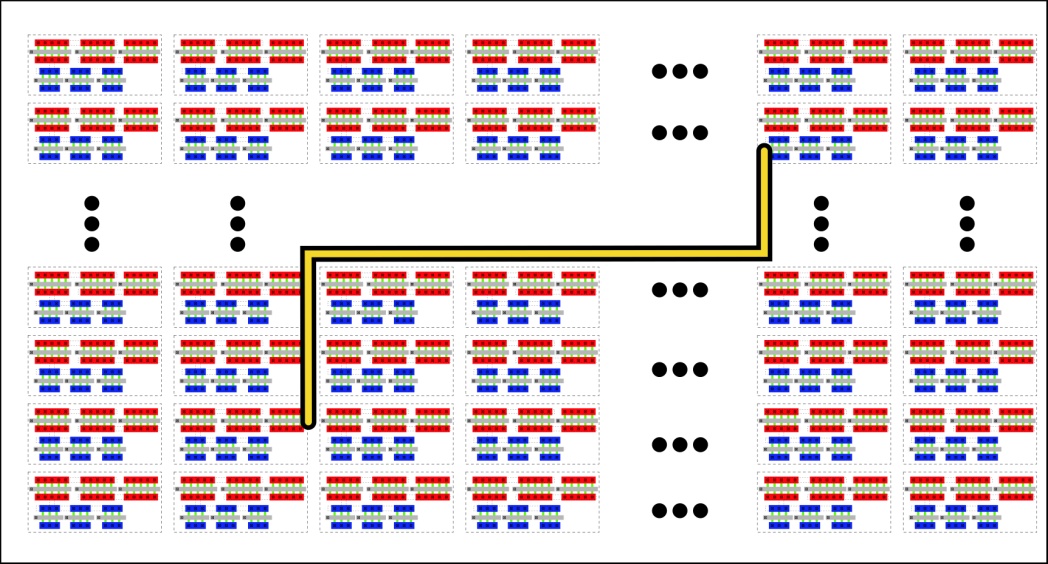 interconnect
more current per fin→ less fins needed → higher integration density
more current per fin→ shorter wires→ smaller CwireVdd/I,  CwireVdd2/2
23
FET Capacitances, Interconnect Capacitances
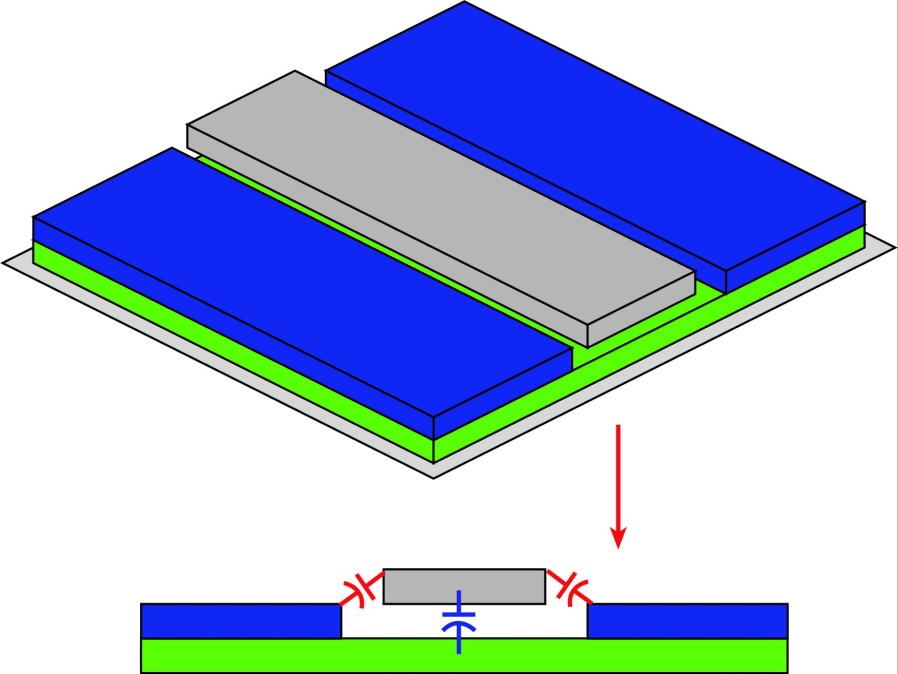 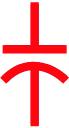 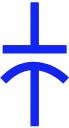 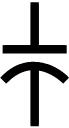 Similar capacitances
in finFET
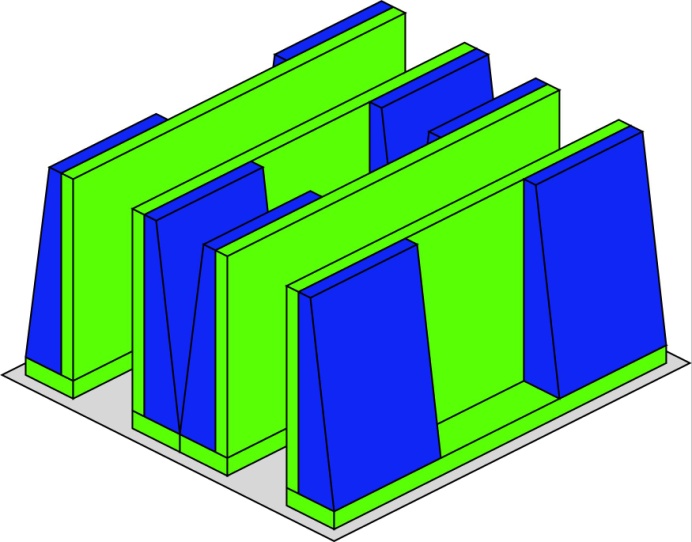 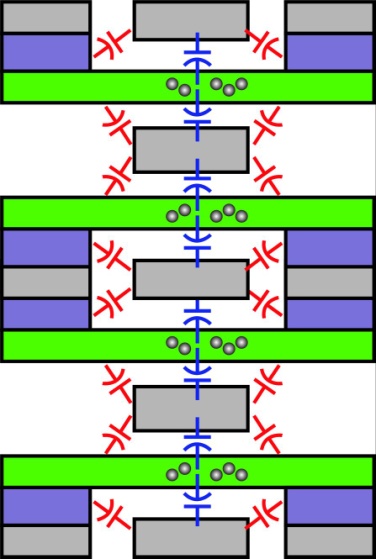 24
Gate Capacitance, Energy, and Delay
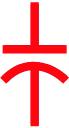 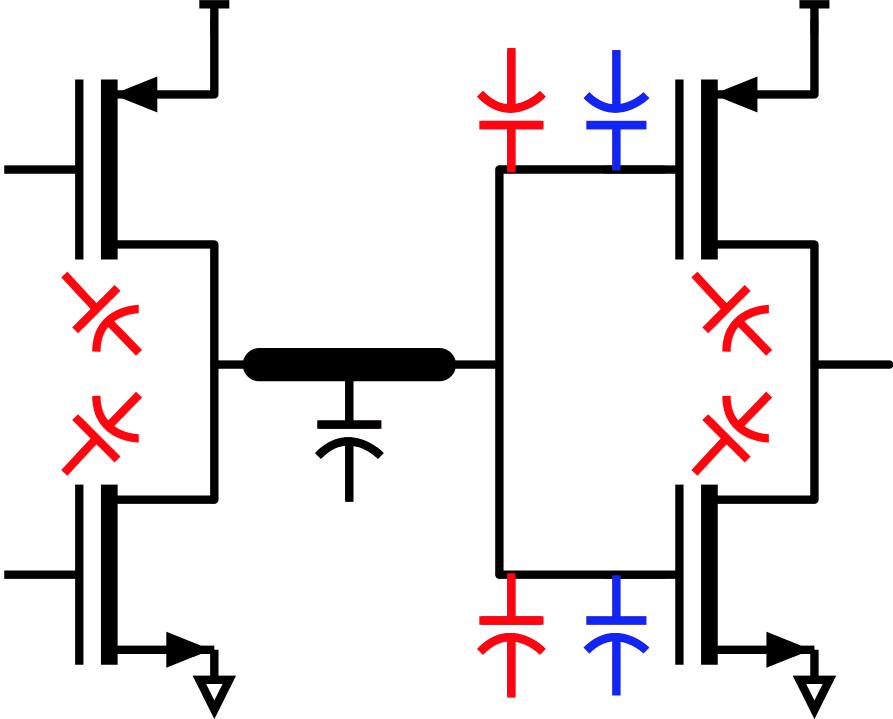 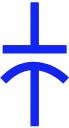 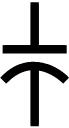 Assumes:    (1) Charge-control analysis*   (2) Ion,PFET / Wg=0.5*Ion,NFET  / Wg
   (3) FO=FI=1
*Hodges & Jackson, 2003
25